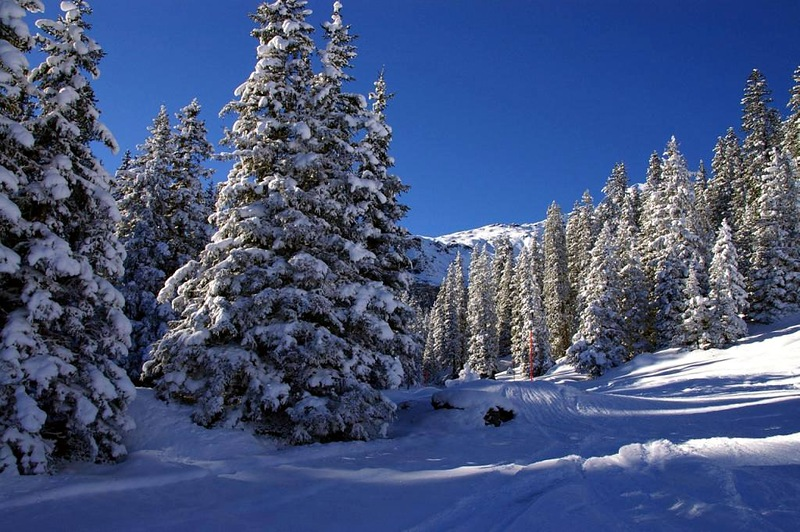 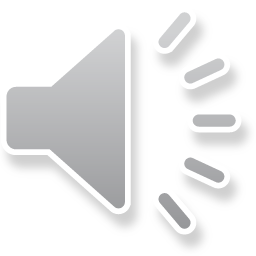 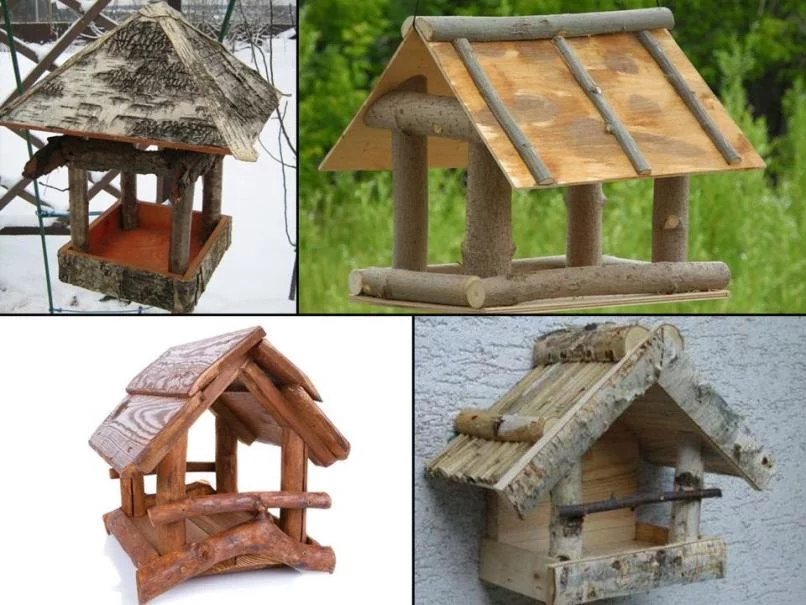 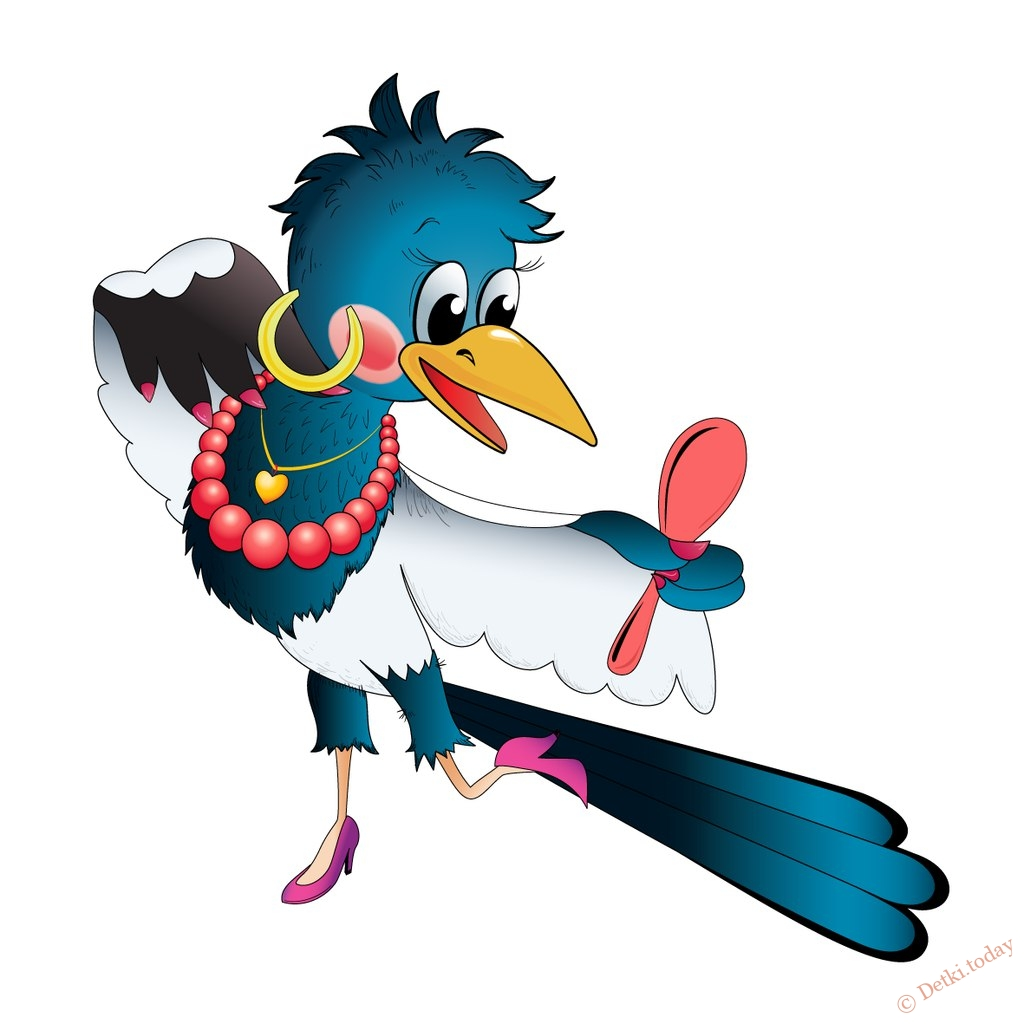 Спасибо за внимание